Hardware architecture of the camera
NECTAr  CAM
Interface to Telescope
Cooling
daq
slc & mon
modules
safety
Backplane cards
Lid
Entrance   window
Light   guides
power
Camera  trigger
Central trig,
 clk dist
Interface 
to ground
Camera body
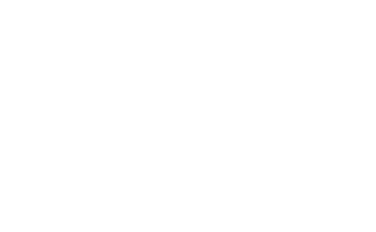 NECTAr  CAM
7 pixels stand alone module
Status
Mechanical structure
photo detectors
Ethernet Gb
connection
Backplane Board
L1 Trigger Mezzanine
L0 Trigger Mezzanine
Front-End Board
Front End Board
12V CC
Power supply
hv supply
& preamp
L1 distribution
Board
Mezzanine
Interface identification
NECTAr  CAM
Mechanics & Cooling
 - Module
 - Camera
Camera
Safety system
5.2.8
5.2.1
Interface
Interface
Interface
Interface
Interface
Power supplies
5.2.7
Interface
BP board
L1 dist
5.2.4
FPI
Front End board
Readout & Trigger
5.2.2
5.2.3
Local DAQ
Slow Control
5.2.5
Interface
Interface
Interface
Distribution
Clk, Trig
Event number
5.2.6
Interface
NECTAr Module
Interfaces either specific (e.g to FPI)
or (better) generic or standard (e.g DAQ)
Other
 NECTAr modules
Interface